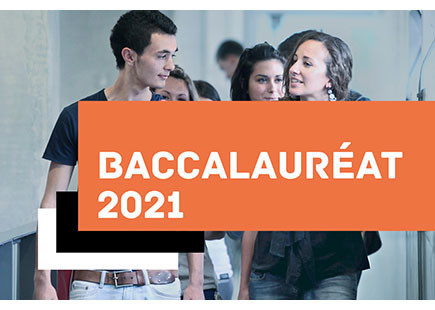 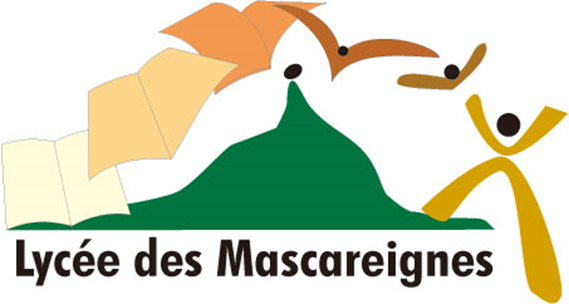 2022
Mardi 18 février 2020
Les Spécialités pour la Première
Lycée des Mascareignes - PRIO 2020.02.18
Les disciplines de spécialité
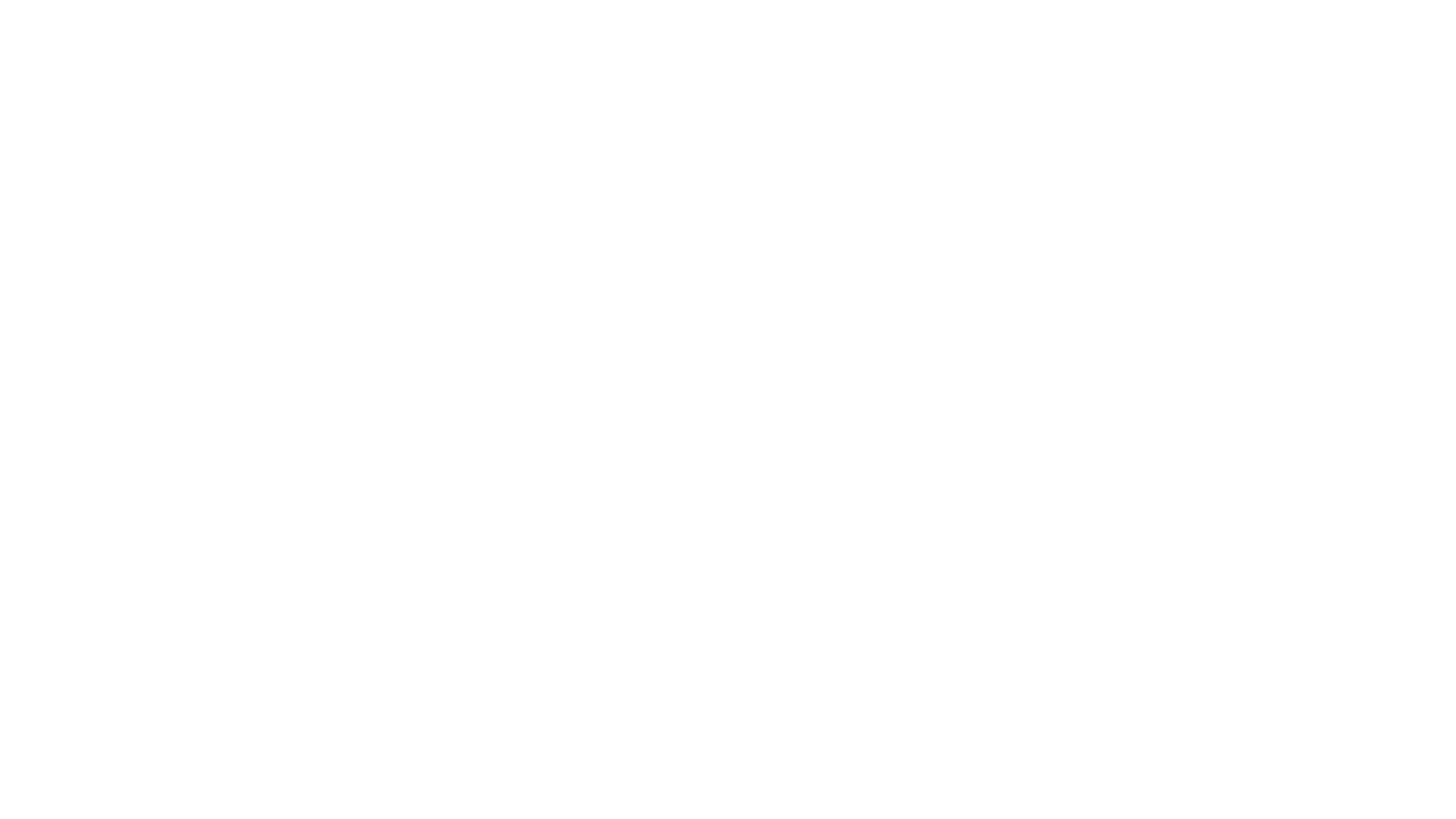 3 spécialités sont à choisir pour la 1ère 

L'élève choisit  selon son appétence et son projet

Elles s'accentuent entre la 1ère et la Tale

Le nombre d’heures consacré est significatif afin de:
proposer des programmes ambitieux
donner du temps aux élèves pour les apprentissages.
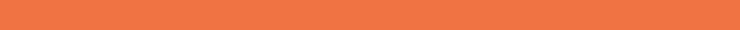 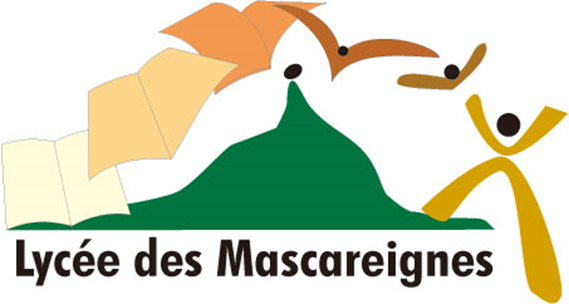 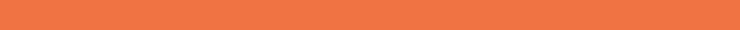 Neuf spécialités proposées
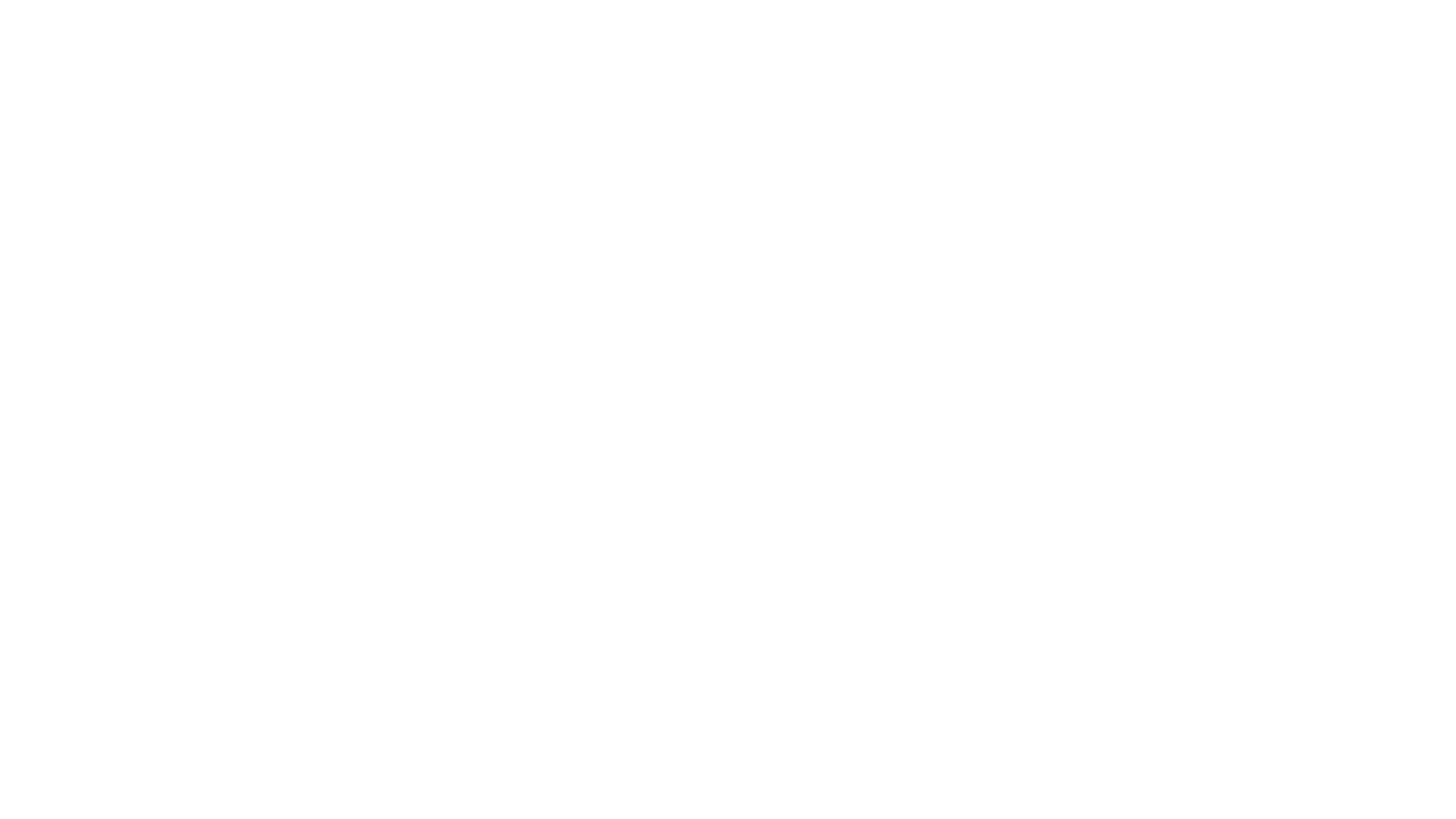 CAV

Langue et Littérature en Langue Etrangère Anglais 

Humanités, Littérature et Philosophie

Histoire Géographie, Géopolitique et Sciences Politiques

SES

Mathématiques

SPC

SVT

NSI
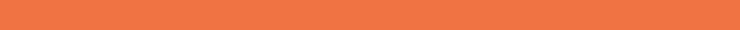 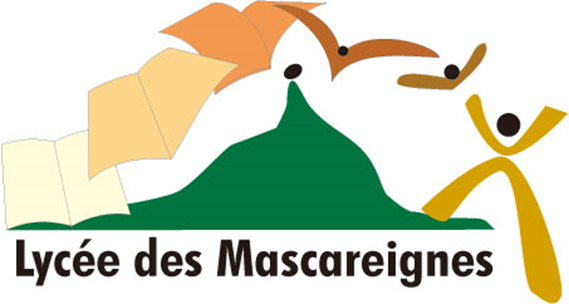 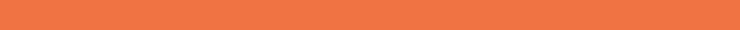 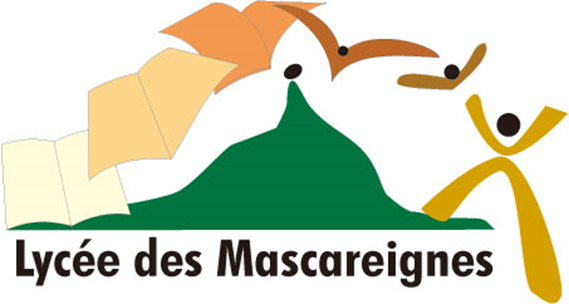 Les Spécialités, 
Comment sont-elles évaluées ?
BAC 2022
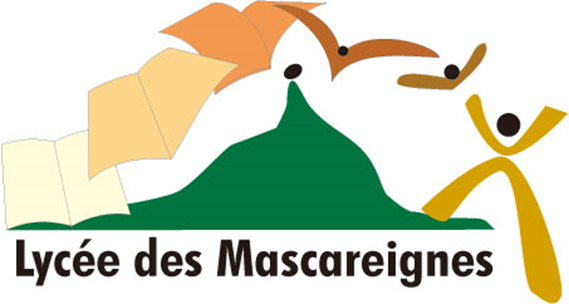 E3C

Spécialité 3 (arrêt en fin de 1ère) = 5%


LV A = 5%
LV B = 5%
Enseignements Scientifiques / Mathématiques = 5%
Histoire-Géo = 5%
EPS= 5%
Epreuves finales 
Spécialité 1 = 16%
Spécialité 2 = 16%
Grand Oral = 10% / 14% (Général / STMG)

Philosophie = 8% / 4% (Général / STMG)
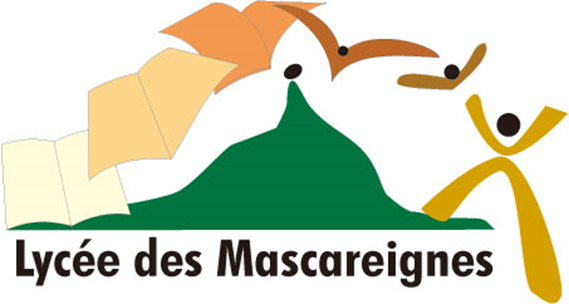 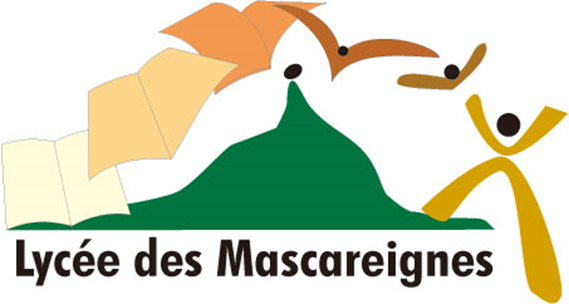 Les Spécialités, 
Quand sont-elles évaluées ?
E3C

Spécialité 3 = 
Epreuve écrite de 2h
Courant mai de l’année de 1ère
Epreuves finales 

Spécialité 1  & Spécialité 2 
Epreuve écrite de 3H30/4H00
en avril de l’année de Tale

Grand Oral = 
Epreuve orale portant sur les spécialités
en juin de l’année de Tale
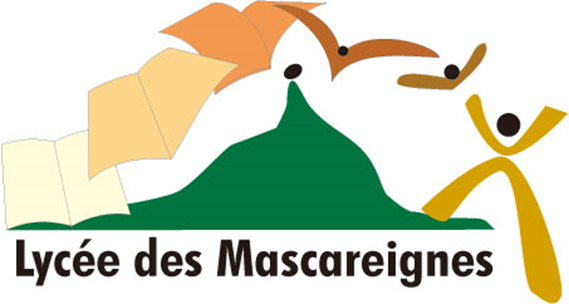 Les épreuves de spécialité
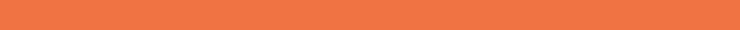 Epreuves terminales
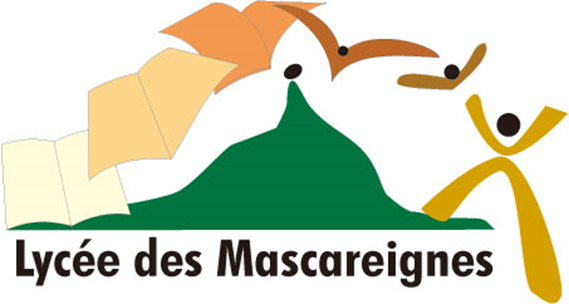 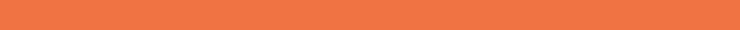 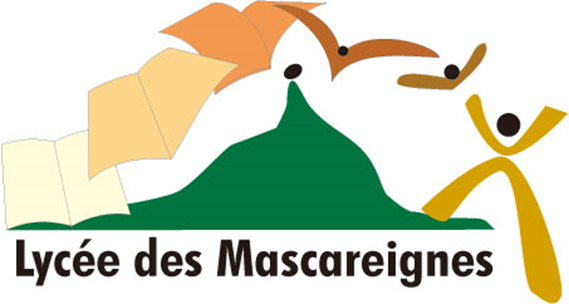 Merci
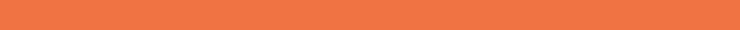 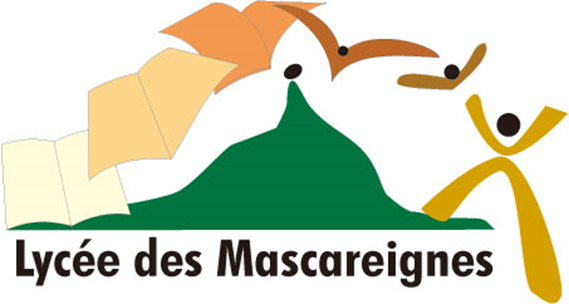 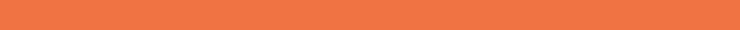 Enseignements de Spécialité, Focus
En fin d’année de première, parmi les trois enseignements de spécialité qu’il a suivies en classe de première, chaque élève doit choisir les deux enseignements de spécialité qu’il souhaite poursuivre en terminale. 
C’est un moyen pour lui d’affiner son projet de poursuite d’études en approfondissant les disciplines qu’il étudiera dans le supérieur.  Cette nouvelle organisation permet de garantir aux élèves un niveau de compétences adapté aux attendus de l’enseignement supérieur. Un changement de spécialité entre la 1ère et la Tale est possible, mais ne pourra se faire que de façon très exceptionnelle avec l’avis du conseil de classe et des responsables légaux.
Les attendus de l’enseignement supérieur sont connus depuis mai 2018. Ils ne portent pas directement sur les enseignements de spécialité mais sur les compétences nécessaires pour réussir dans la voie envisagée. Ils permettent, dans le cas d’un projet post bac déjà arrêté, de repérer les enseignements qui répondront le mieux aux compétences nécessaires. 
une formation de l’enseignement supérieur ne peut pas exiger un enseignement de spécialité en particulier ou exclure l’examen du dossier d’un lycéen qui aurait choisi tel ou tel enseignement de spécialité. Les attendus de  l’enseignement supérieur qui sont affichés sur la plateforme Parcoursup donnent des indications sur les compétences et connaissances nécessaires pour réussir ses études supérieures dans telle ou telle formation. Ils sont des éléments utiles pour éclairer les élèves et les familles.
Des dispositifs de personnalisation de type « OUI-SI » ont été mis en place par les universités pour accompagner la réussite de lycéens motivés pour s’engager dans une voie de formation, même lorsque les études secondaires n’y conduisaient pas spécialement, et pour laquelle leur réussite ne pourra y être garantie que moyennant un soutien disciplinaire ou méthodologique.
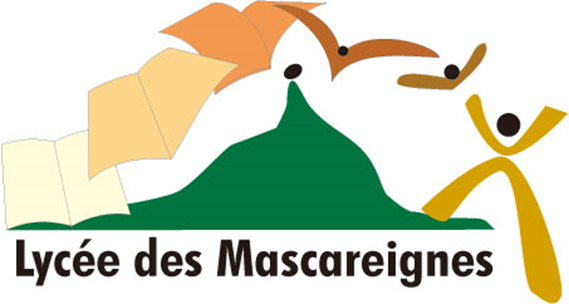 Les ressources pour vous renseigner :
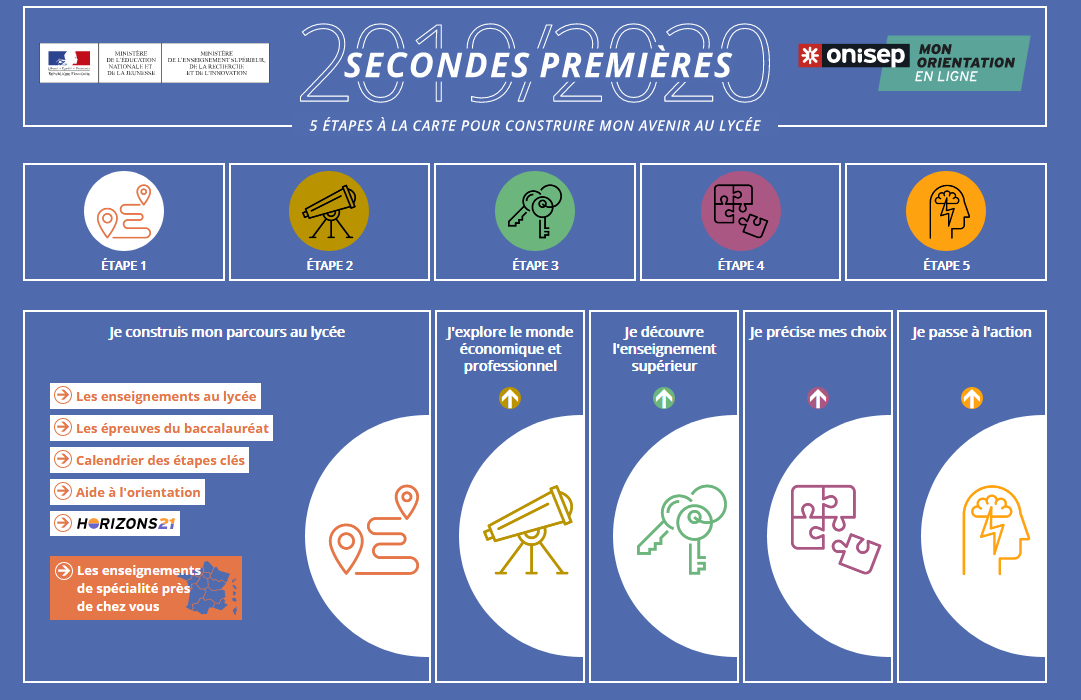 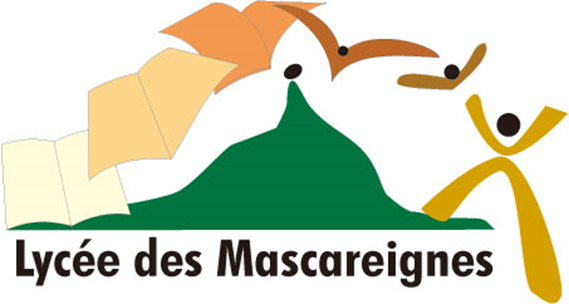 Les ressources pour vous renseigner :
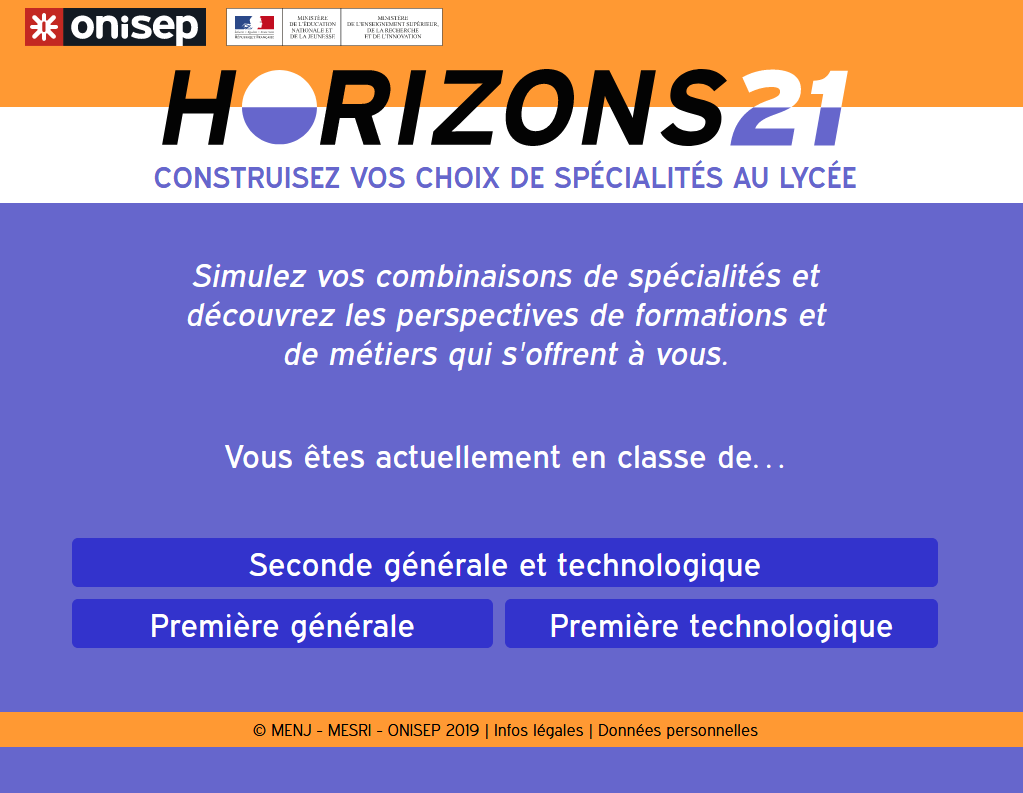 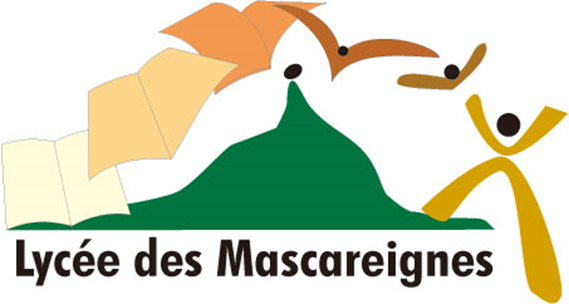 Les ressources pour vous renseigner :
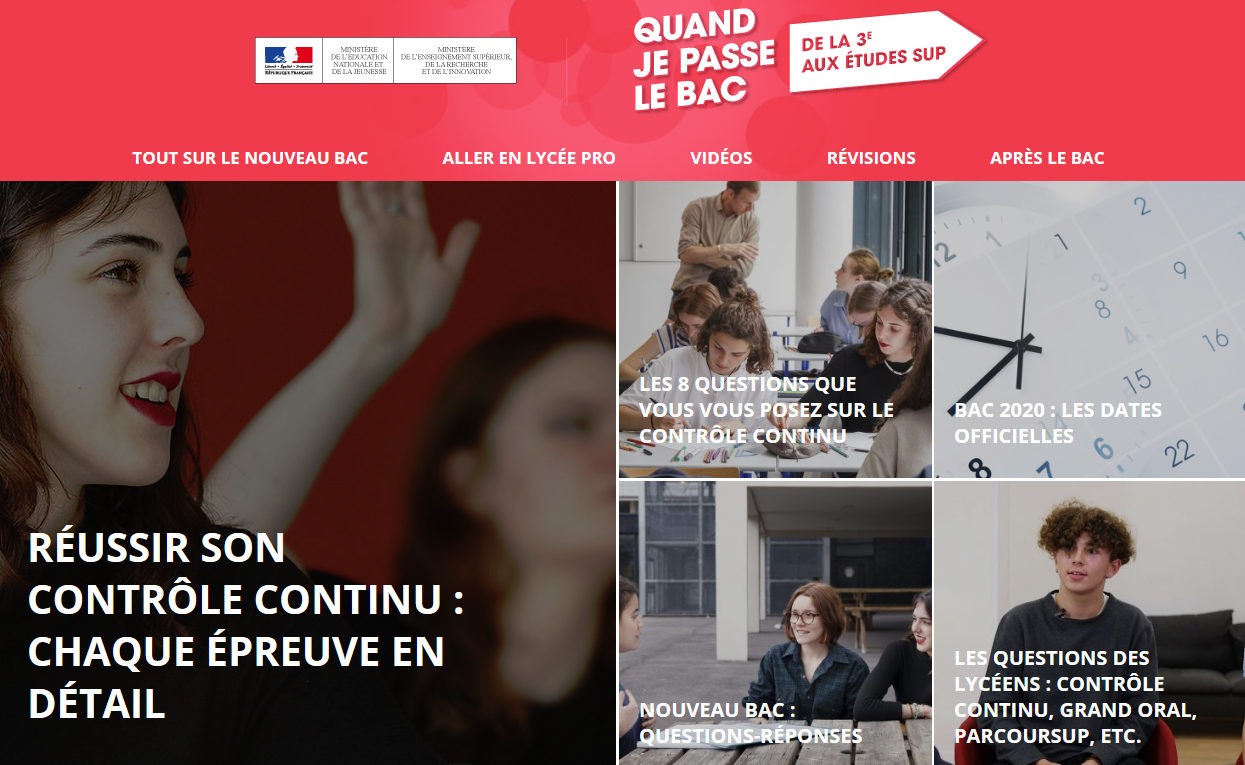 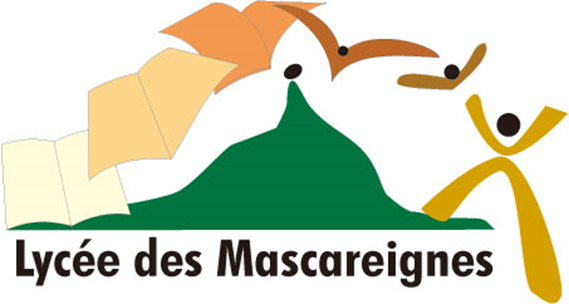 Les ressources pour vous renseigner :
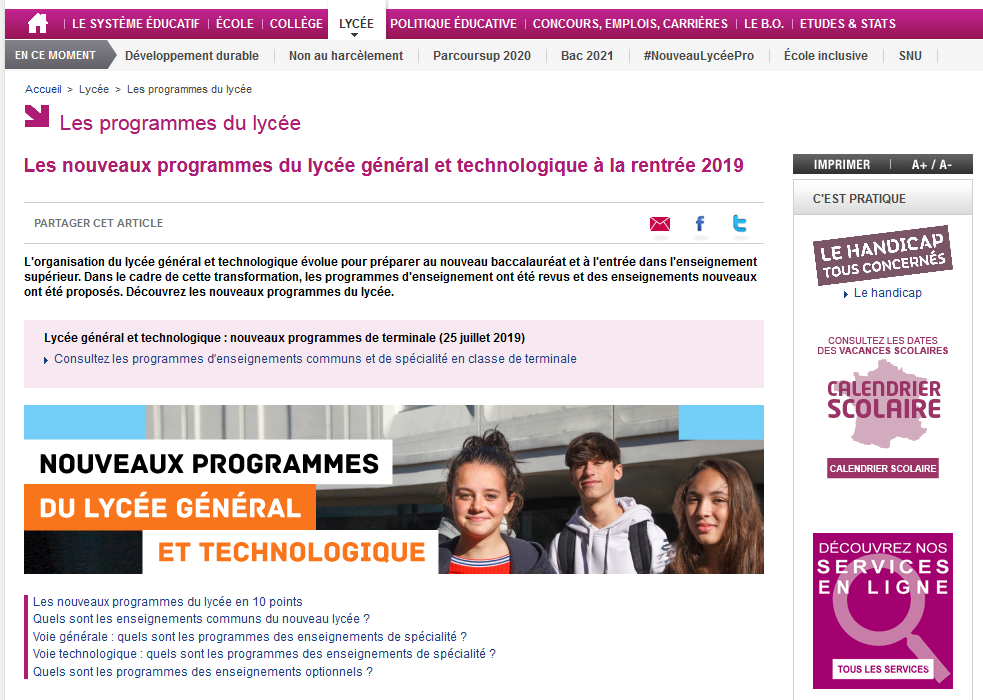 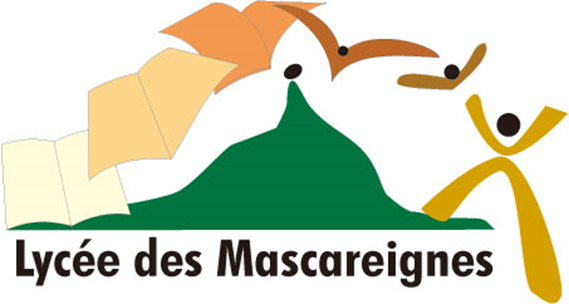